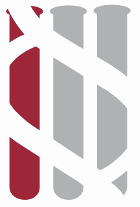 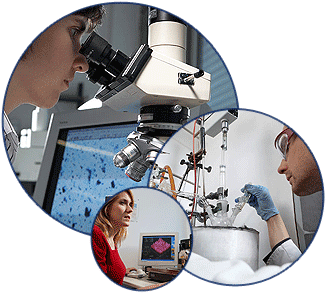 Zusatzqualifikation im Pharmarecht
Patrick Pfeiffer
Zusatzqualifikation - Was ist das?
Bundesweit einmalige Chance
Echte Spezialisierung
Universitäres Gegenstück zur Fachanwaltsausbildung
Unterstützt vom Bundesverband der pharmazeutischen Industrie e.V. und namenhaften Kanzleien, Unternehmen und Verbänden
Zertifizierte Weiterbildung bereits während des Studiums
Unabhängig vom „normalen“ Studienverlauf und anrechenbar
Berichte aus der Praxis von renommiertenJuristen und Juristinnen
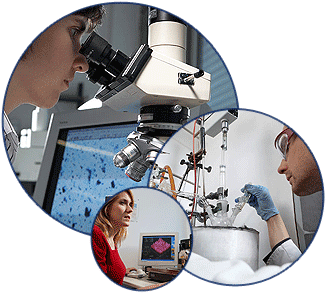 2
Zusatzqualifikation - Ziele
Zertifizierte Befähigung zur praxisgerechten Lösung von Fällen aus den Spezialgebieten des Pharmarechts

Vermittlung eines Grundverständnisses aller mit dem Gebiet verbundenen Rechtsbereiche bspw. Pharmazie, Medizin, etc.
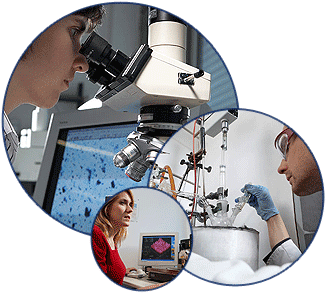 3
Zusatzqualifikation - Warum?
Kontaktmöglichkeit unter den Teilnehmern und Referenten
Möglichkeit von (inter-)nationalen Praktika (teilweise mit Bezahlung)
Stellenangebote für Alumni
Tatsächliche Spezialisierung während des Studiums und somit ein Alleinstellungsmerkmal
Anrechenbarkeit von Seminararbeiten im Schwerpunktbereich
Besseres Verständnis von examensrelevantenProblemstellungen
Training des wissenschaftlichen Arbeitens
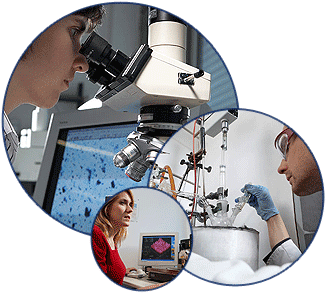 4
Zusatzqualifikation - Ablauf
Zertifikat
1.Semester
2.Semester
3.Semester
4 SWS
+ 3 Klausuren
4 SWS
+ 3 Klausuren
4 SWS
+ 3 Klausuren
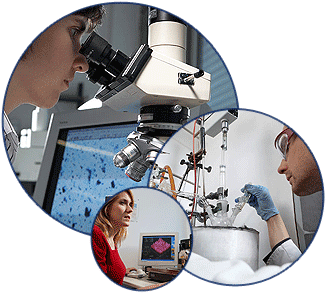 Praktikum (1 Monat)

Seminararbeit mit mündlichem Vortrag
5
Zusatzqualifikation – Inhalte
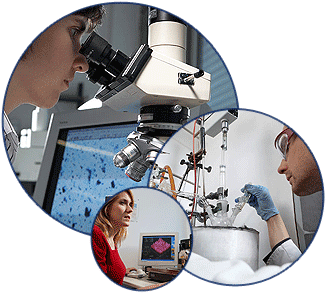 6
Zusatzqualifikation - Vorlesungen
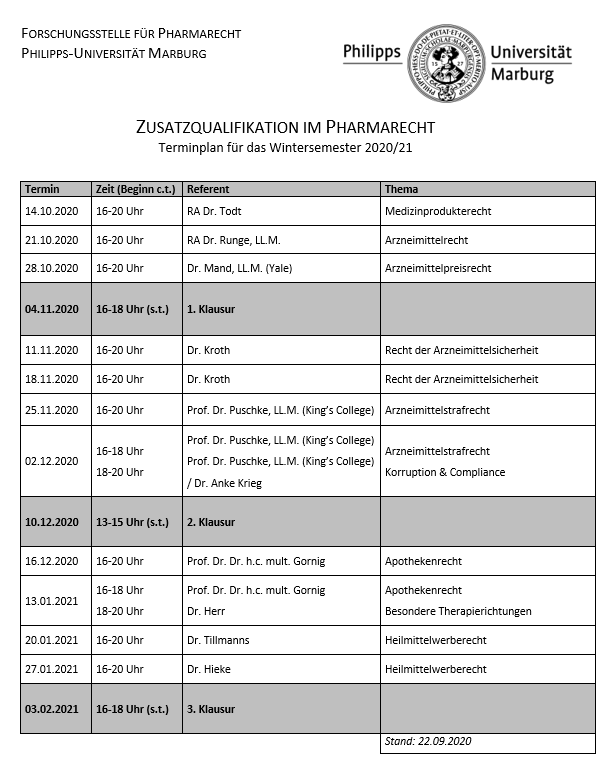 Mittwochs von 16-20 Uhr

 
Online via

Anwesenheitspflicht
Kennziffer Zufallsauswahl
1 min. Zeit
2. Versuch

Bitte die Kamera aktivieren!
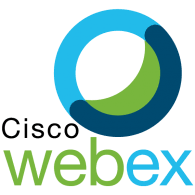 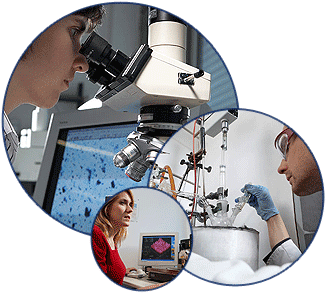 7
Zusatzqualifikation – Klausuren
Art:
Open-Book-Klausur
Online

Formalia:
(Word- /) PDF-Format
Abgabe durch Upload

Inhalt:
Stoff des Vorlesungsblocks
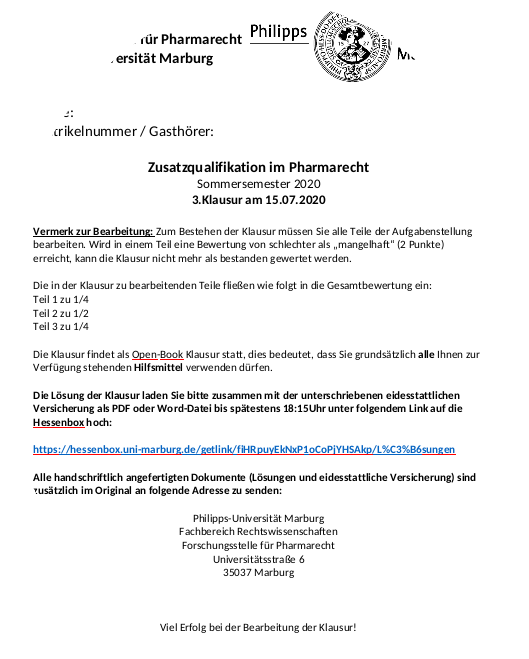 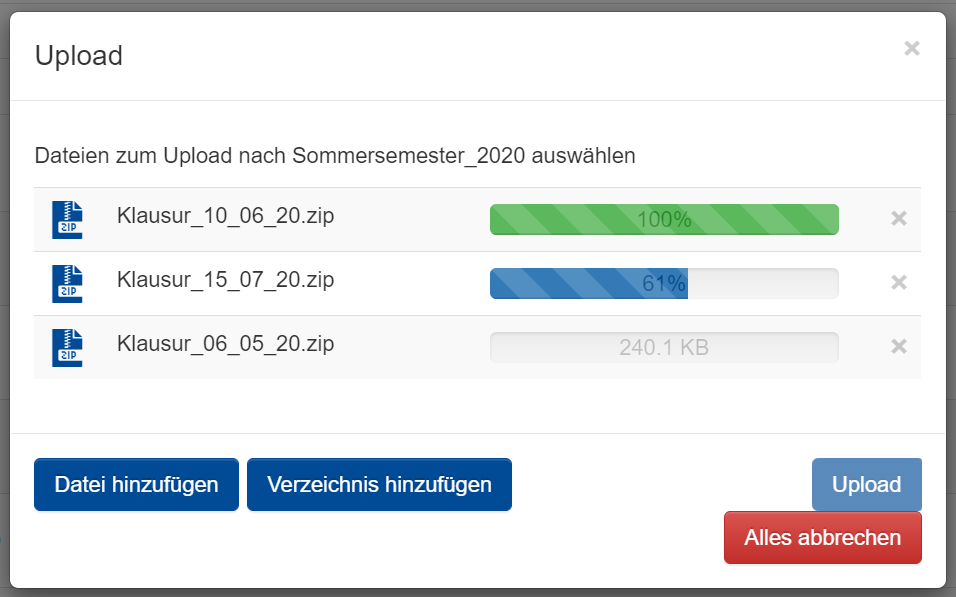 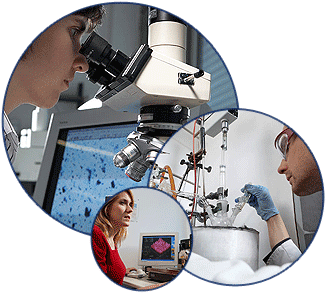 8
Zusatzqualifikation – Praktika
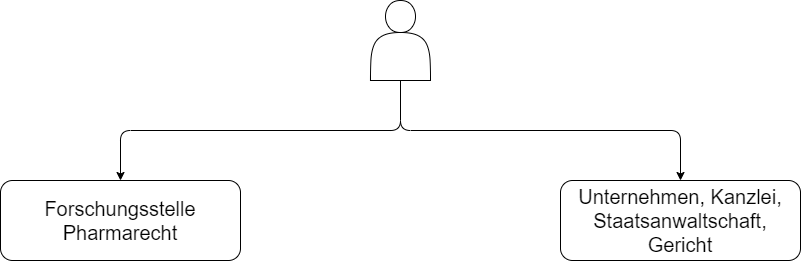 Stipendium des Förderkreises
ab 2. (3.) Semester

Möglichst 3-6 Monate vorher melden

Antrag auf Homepage
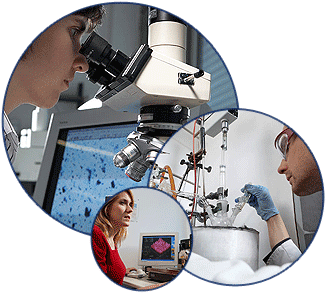 9
Zusatzqualifikation – Seminar
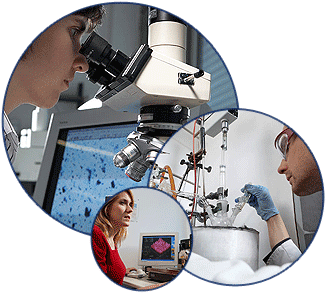 10
Weitere Angebote die für Teilnehmer der Zusatzqualifikation
Newsletter: „Marburger Briefe zum Pharmarecht“
Erscheint am 15. jeden Monats
aktuelle Rechtsprechung zum Medizin- und Pharmarecht
Kurzmitteilungen zu aktuellen Vorhaben und Entwicklungen in der Politik und im Gesundheitswesen
Veranstaltungshinweise und Stellenanzeigen

Kostenlose Teilnahme an unseren Veranstaltungen:
Workshop zum Medizin- und Pharmarecht
am 10. und 11. Juni 2021
Marburger Gespräche zum Pharmarecht
im März 2022
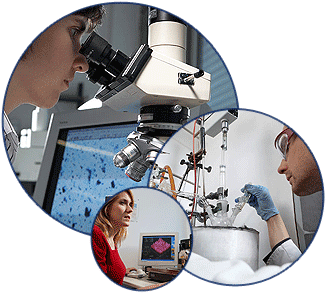 11
Zusatzqualifikation – Anmeldung!
Anmeldung an pharmarecht@jura.uni-marburg.de:
Anmeldeformular von der Homepage

Reader:
Rückmeldung bis 21. April 
15,-€ incl. Versand
Gesetzestexte für Klausuren
Reader steht auch zum Download bereit

Weitere Informationen finden Sie auf unserer Homepage
im Bereich FAQ!
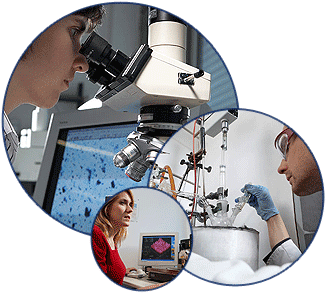 12
Die Zusatzqualifikation im Pharmarecht
Pharmarecht

Patrick Pfeiffer
Forschungsstelle PharmarechtInstitut für VerfahrensrechtUniversitätsstr. 6 (Savignyhaus)35032 Marburg/Lahn

Mail.: pharmarecht@jura.uni-marburg.de
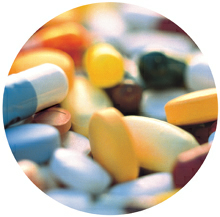 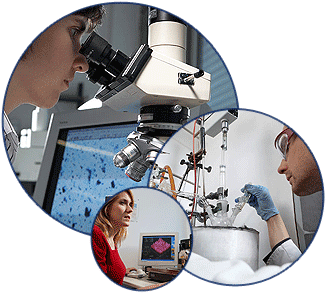 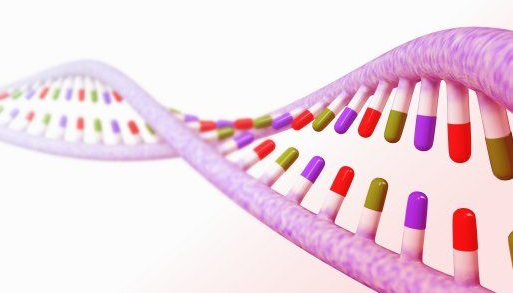 Wir freuen uns auf Sie!
13